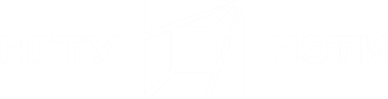 ИТОГИ ПРИЕМНОЙ КАМПАНИИ 2022/2023 УЧЕБНОГО ГОДА
Проректор по учебной работе
к.э.н., доцент
Чернов Сергей Сергеевич
ОСОБЕННОСТИ ПРИЕМНОЙ КАМПАНИИ 2022 г.
Снижение числа выпускников школ, сдавших профильные ЕГЭ, необходимые для поступления на инженерно-технические направления → общий недобор в технические университеты РФ
 Введение специальных, профильных вступительных испытаний для выпускников СПО → создание дополнительных преград при поступлении по вступительным испытаниям университета
 Политическая обстановка, декларация выхода из болонского процесса → отток иностранных абитуриентов
 Ужесточение условий договора при поступлении в рамках Целевого приема
 Технические трудности при работе с ССПВО, наряду с резким многократным увеличением потока абитуриентов с Госуслуг
 Возврат к системе приема по оригиналов документов об образовании
 Введение специальной квоты приема
ОСОБЕННОСТИ ПРИЕМНОЙ КАМПАНИИ 2022 г.
«Приоритетными для государства направлениями подготовки в 2022/2023 году станут инженерно-технические (251 033 мест), педагогические (75 788 мест), медицинские (53 450 мест) и сельскохозяйственные (41 095 мест) специальности. Эти специальности пользуются наибольшим спросом в регионах, поэтому мы даем по ним больше всего бюджетных мест», — сообщил Министр науки и высшего образования РФ Валерий Фальков.
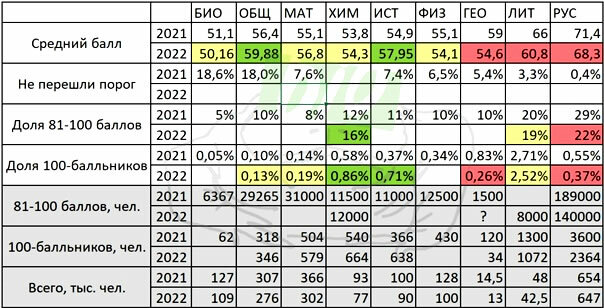 240 тыс. выпускников школ 2022 г. имели набор ЕГЭ, достаточный для поступления на инженерно-технические направления
ОСОБЕННОСТИ ПРИЕМНОЙ КАМПАНИИ 2022 г.
Новосибирская область
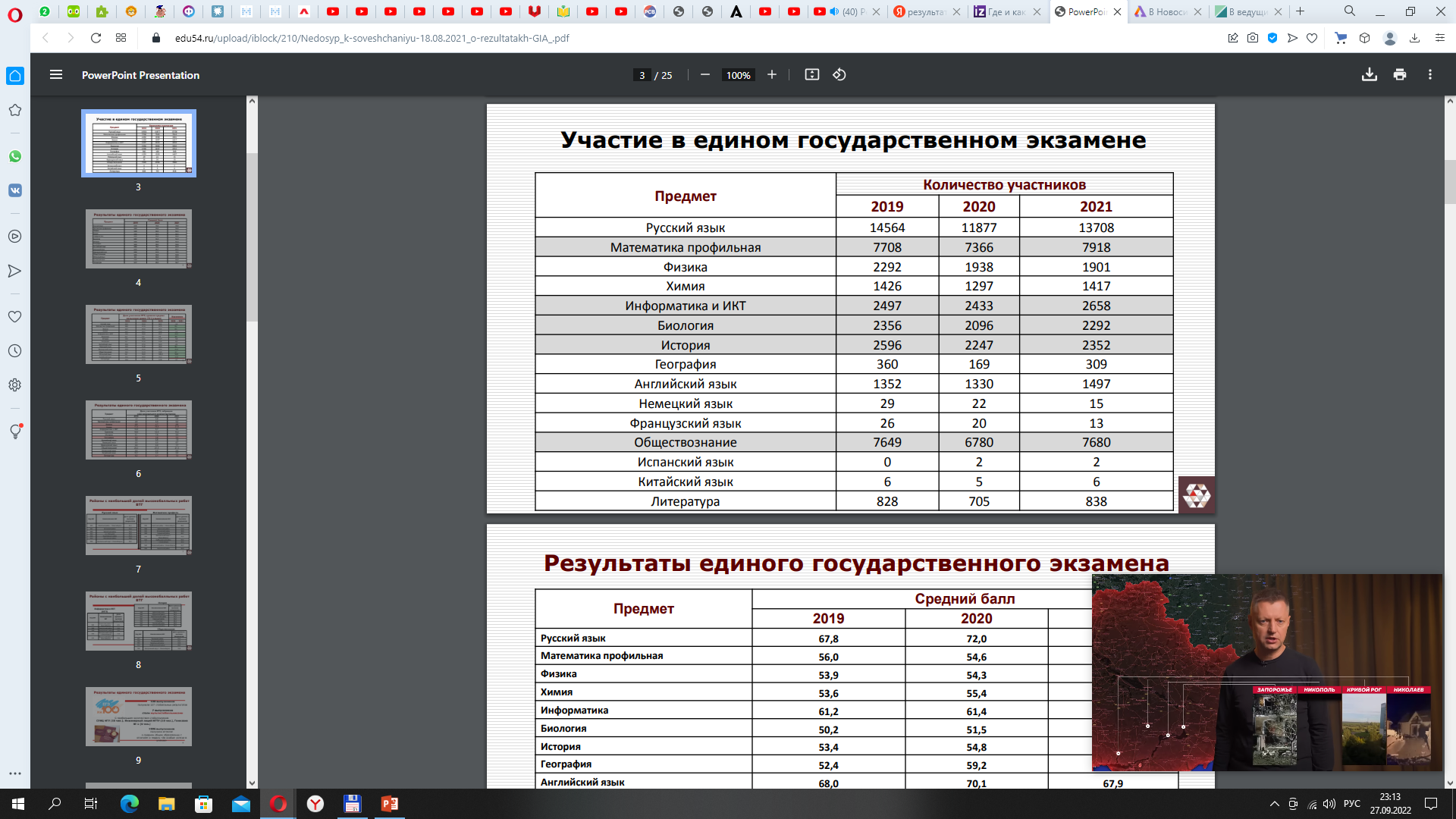 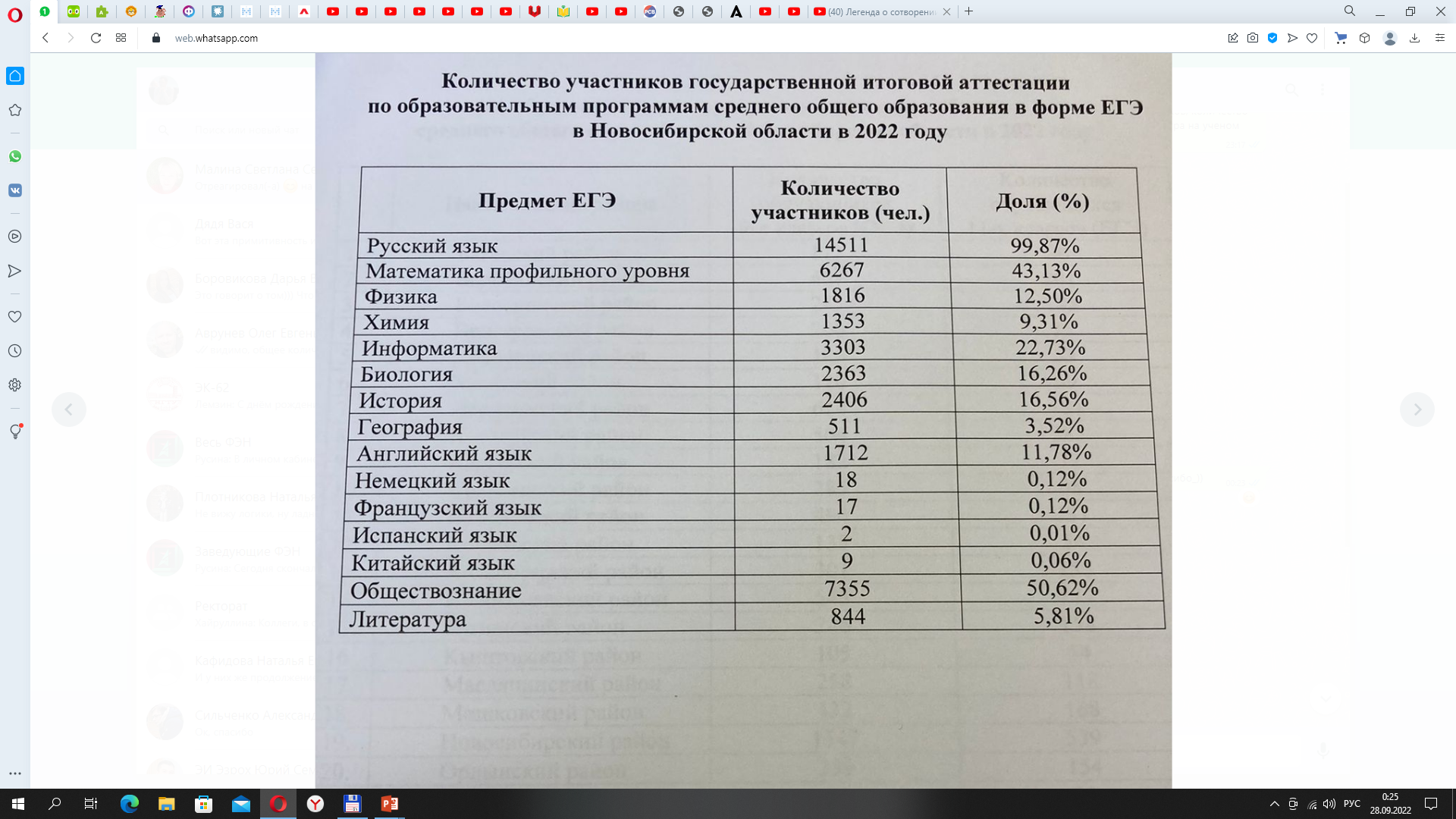 ОСОБЕННОСТИ ПРИЕМНОЙ КАМПАНИИ 2022 г.
Снижение числа выпускников школ, сдавших профильные ЕГЭ, необходимые для поступления на инженерно-технические направления → общий недобор в технические университеты РФ
 Введение специальных, профильных вступительных испытаний для выпускников СПО → создание дополнительных преград при поступлении по вступительным испытаниям университета
 Политическая обстановка, декларация выхода из болонского процесса → отток иностранных абитуриентов
 Ужесточение условий договора при поступлении в рамках Целевого приема
 Технические трудности при работе с ССПВО, наряду с резким многократным увеличением потока абитуриентов с Госуслуг
 Возврат к системе приема по оригиналов документов об образовании
 Введение специальной квоты приема
ОСОБЕННОСТИ ПРИЕМНОЙ КАМПАНИИ 2022 г.
РБК: В ведущих вузах России снизился проходной балл для поступления на бюджет Почему абитуриенты остаются в регионах
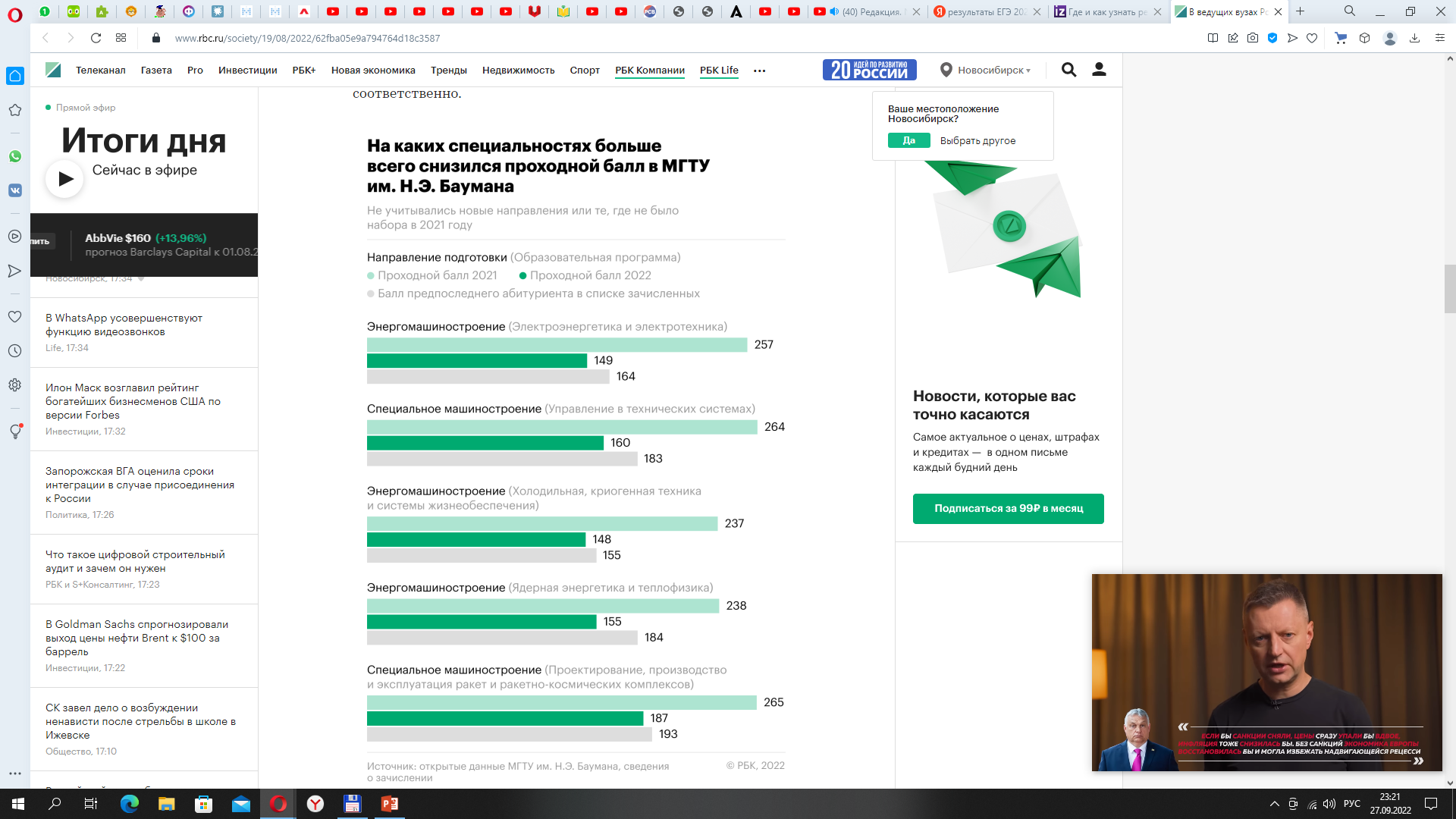 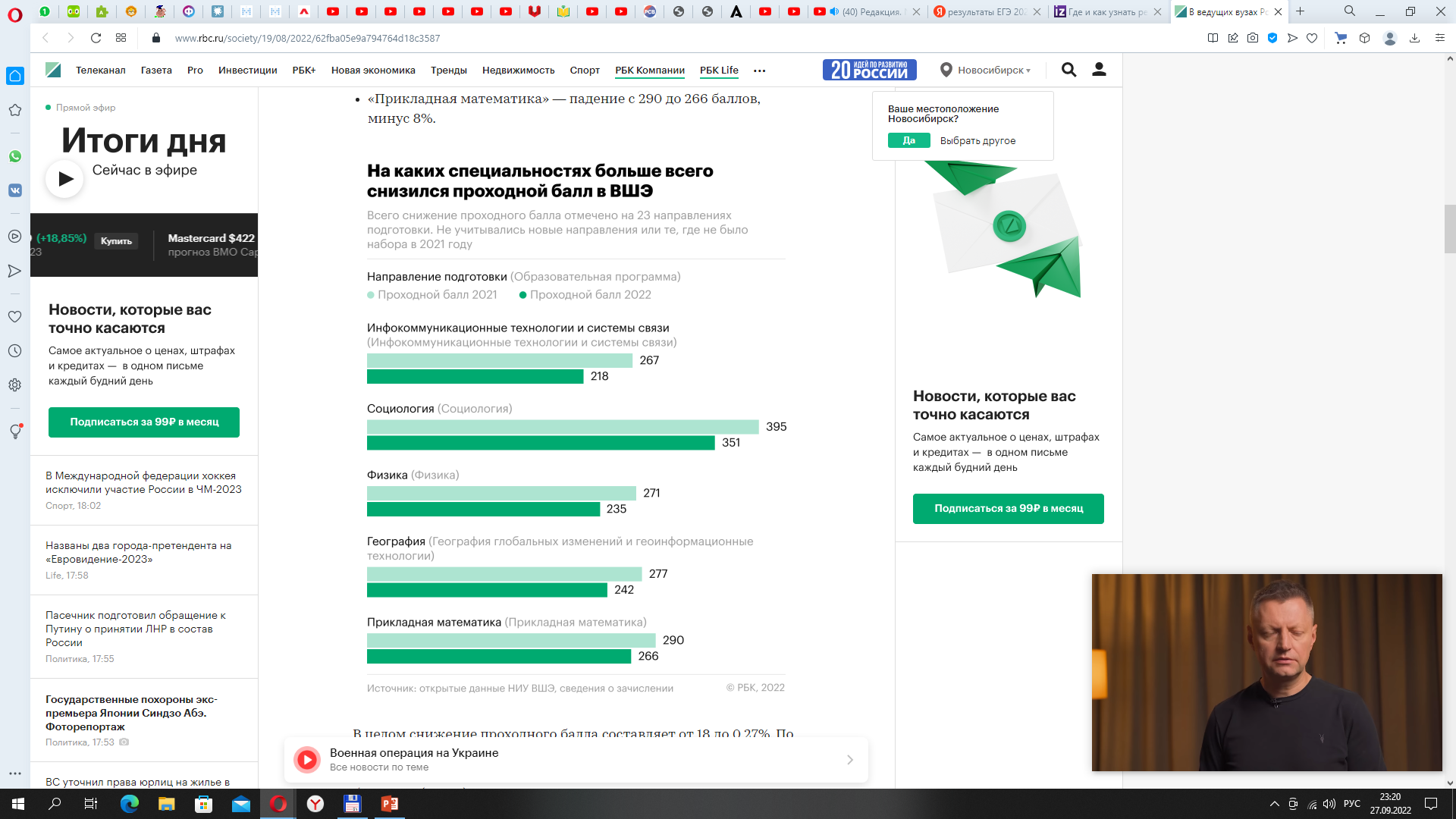 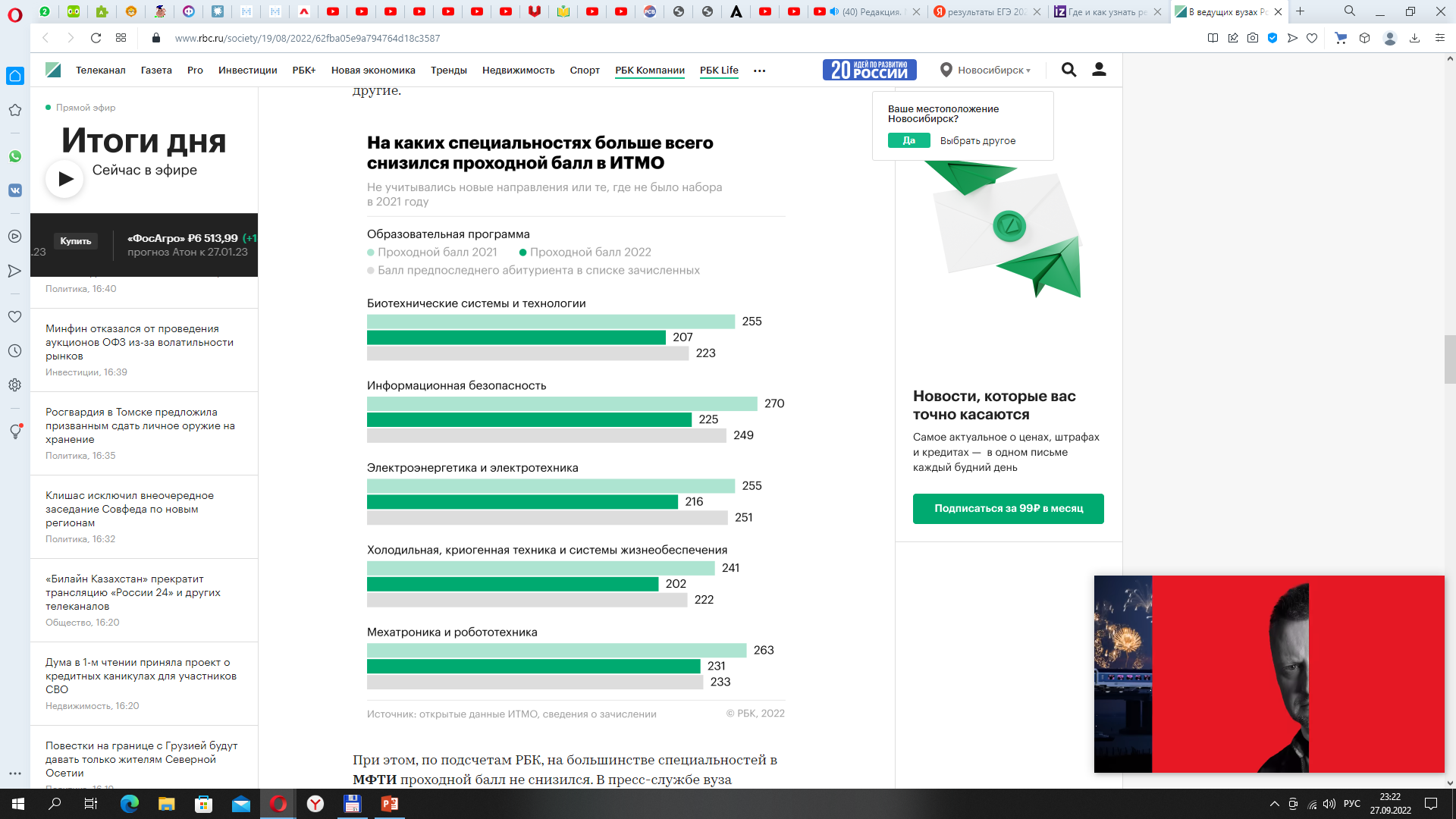 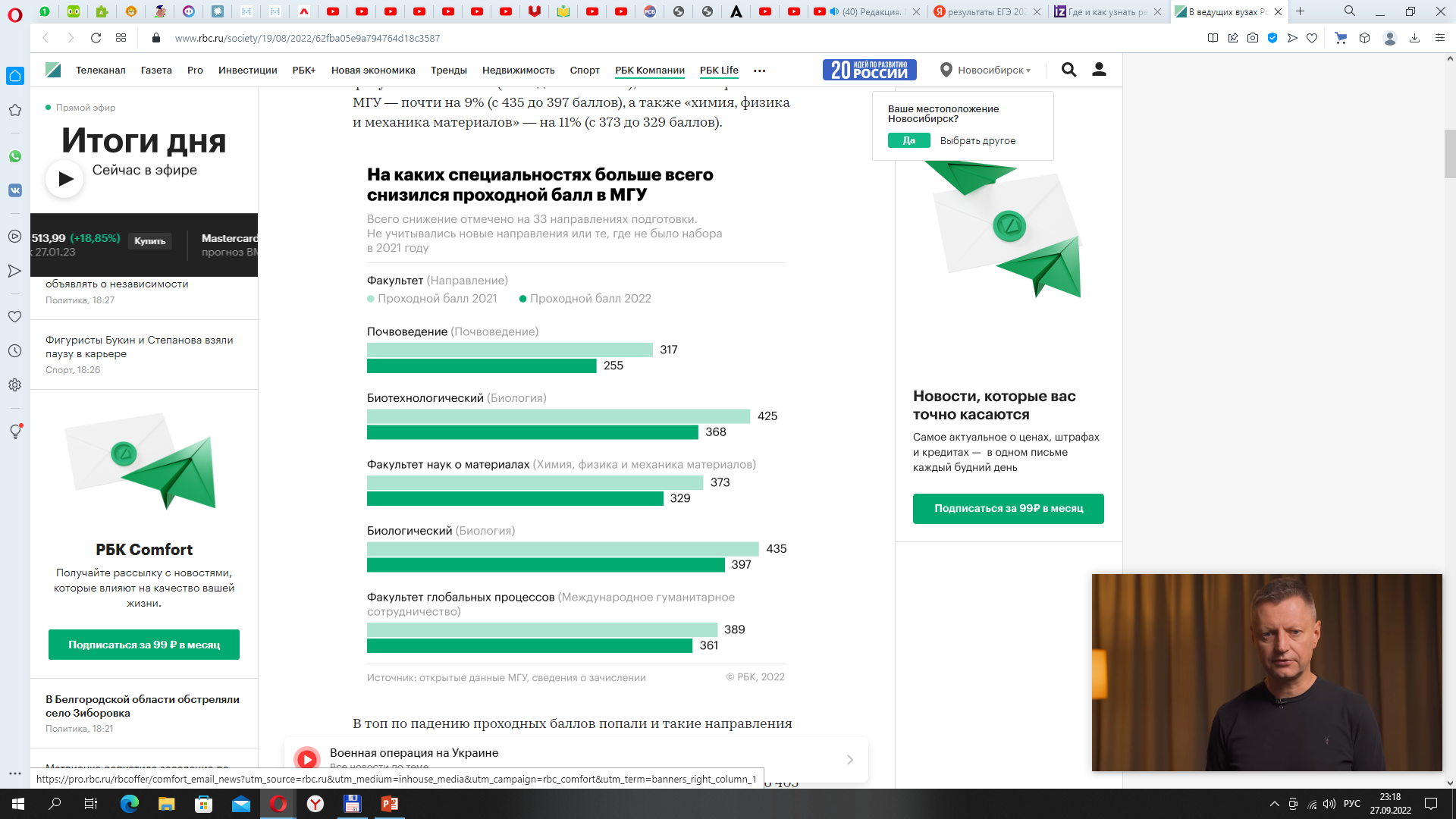 ПРИЕМНАЯ КАМПАНИЯ 2022
Вступительные испытания по нескольким предметам по выбору абитуриентов (физика или информатика)
Максимальное количество специальностей и направлений, по которым абитуриент вправе участвовать в конкурсе – 4
Все способы подачи документов: лично, через личный кабинет, по почте, через суперсервис
Зачисление в два этапа – этап приоритетного зачисления, основное зачисление
Зачисление при наличии подлинника документа об образовании
Возможность дополнительного зачисления на свободные места без объявления процедуры дополнительного набора
Обезличенные списки на зачисление
Приказы о зачислении не публикуются
ПРИЕМНАЯ КАМПАНИЯ 2022: что сделано до
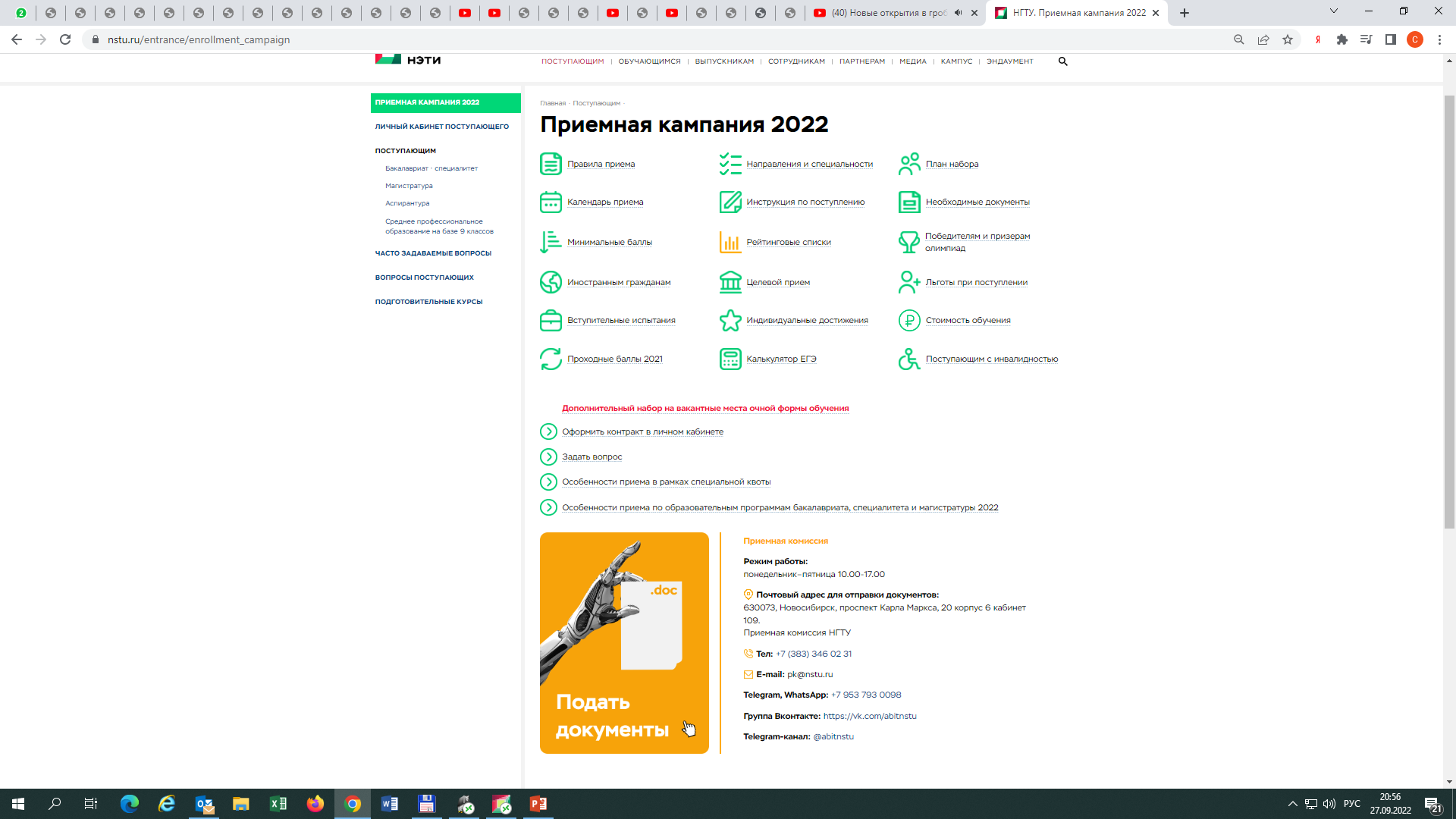 Создано управление довузовского образования и организации набора
Существенная переработка раздела для абитуриентов на сайте НГТУ
Проектная профориентационная смена NETIweek
Профильные смены и профильные школы совместно с рег. Центром «Альтаир»
Организация экспертного сообщества школьных технических проектов: Большие вызовы, Турнир юных исследователей, Национальная технологическая олимпиада
Дни открытых дверей: магистратуры, «целевой»
Настроены каналы коммуникации – telegram, WhatsApp, чат-бот, сервис для глухих и слабослышащих
ПРИЕМНАЯ КАМПАНИЯ 2022: индивидуальные достижения
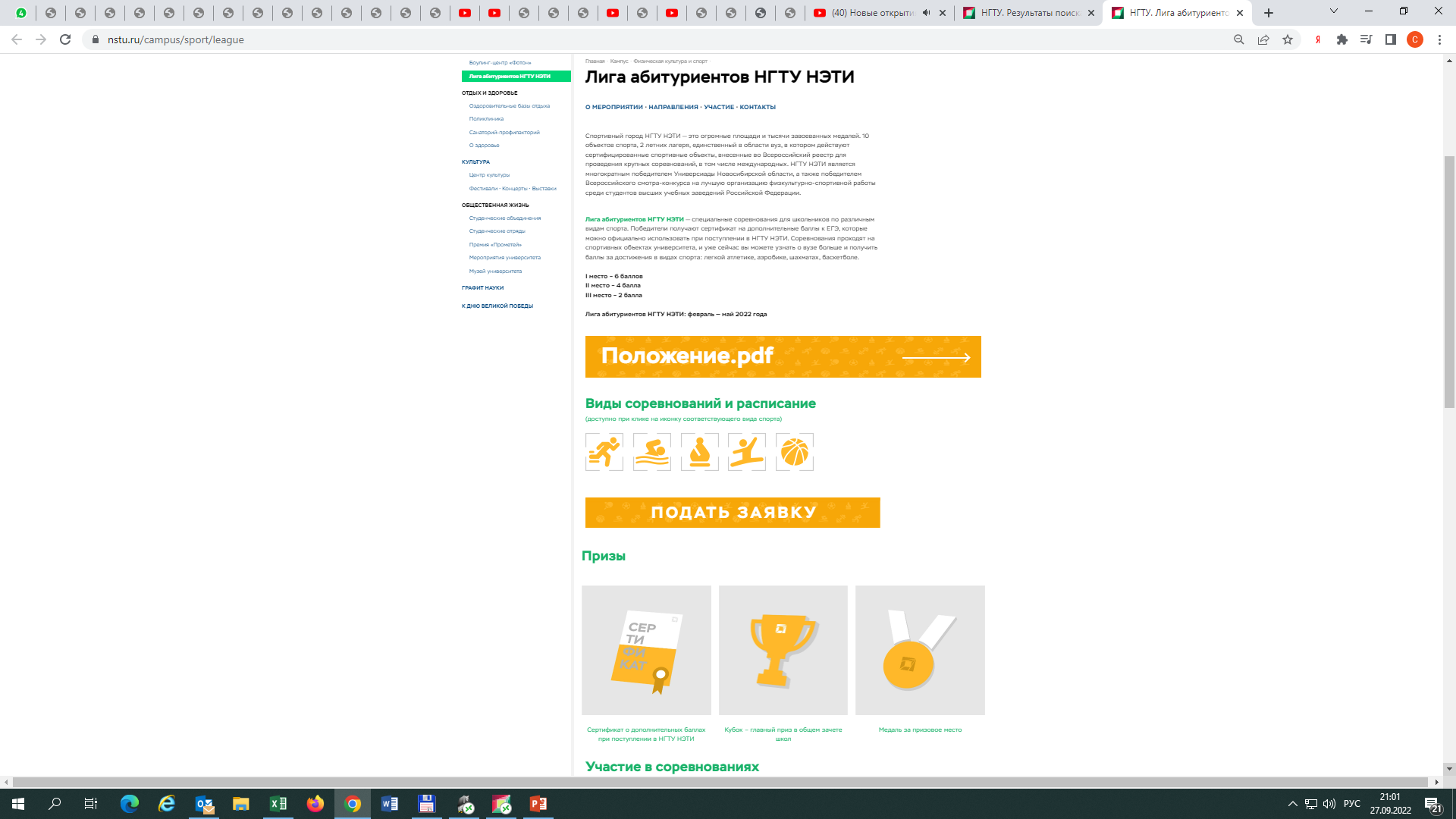 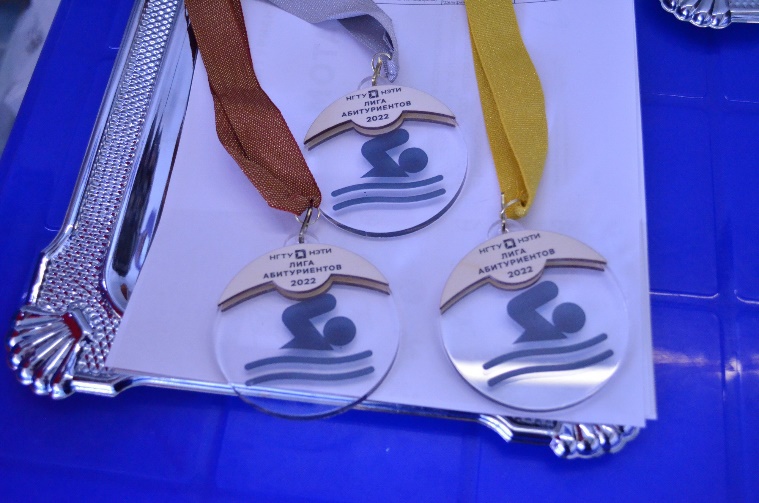 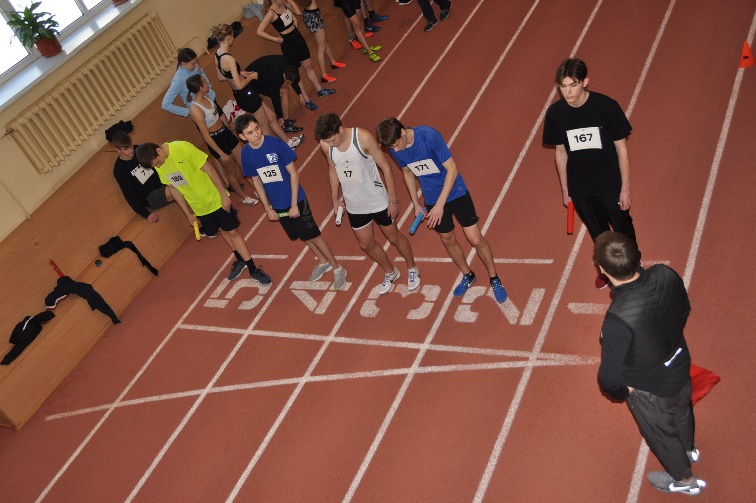 Более 300 участников
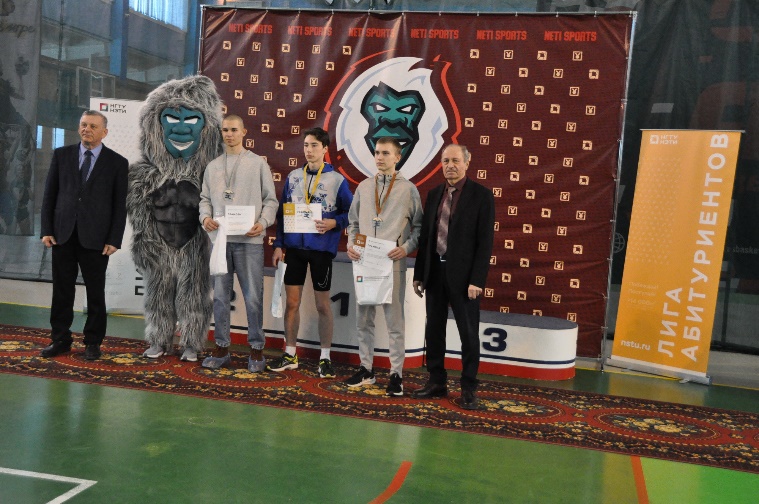 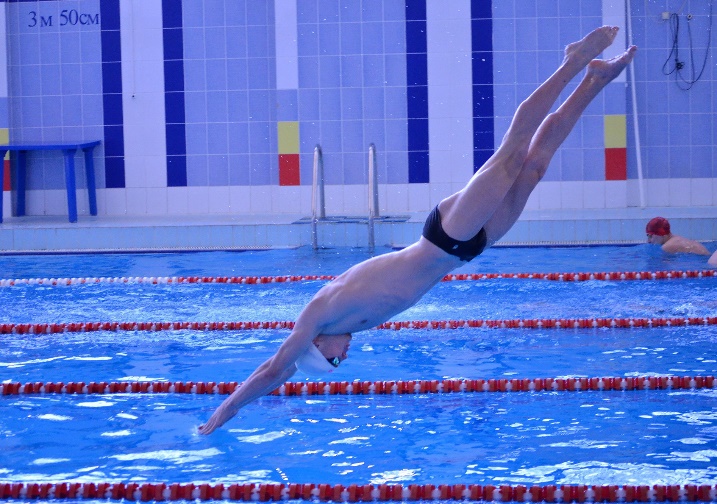 ПРИЕМНАЯ КАМПАНИЯ 2022: индивидуальные достижения
Федеральные конкурсные мероприятия:
Конкурсные мероприятия НГТУ:
ПРИЕМНАЯ КАМПАНИЯ 2022: рекламная кампания
Братск
Кемерово
Новокузнецк
Барнаул
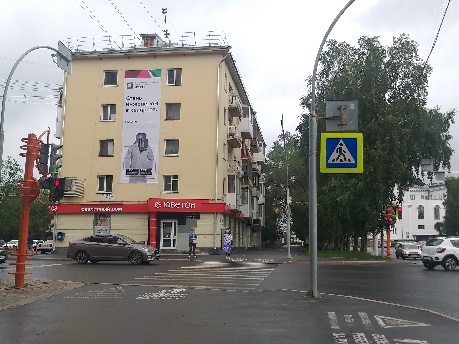 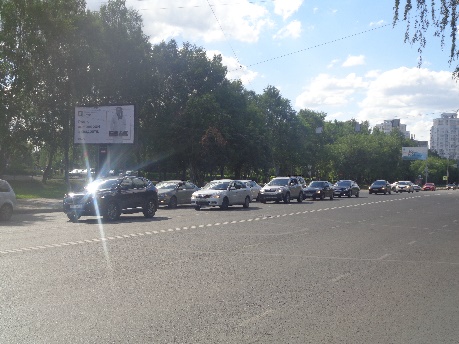 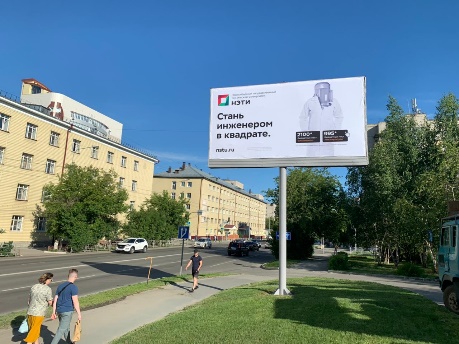 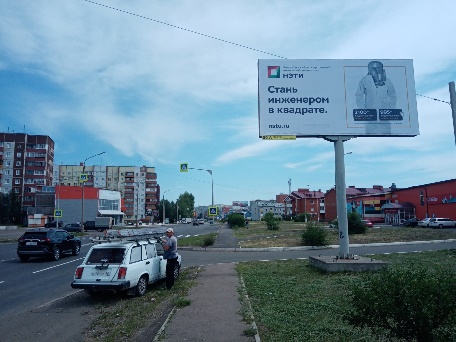 Красноярск
Омск
Петропавловск-Камч.
Усть-Илимск
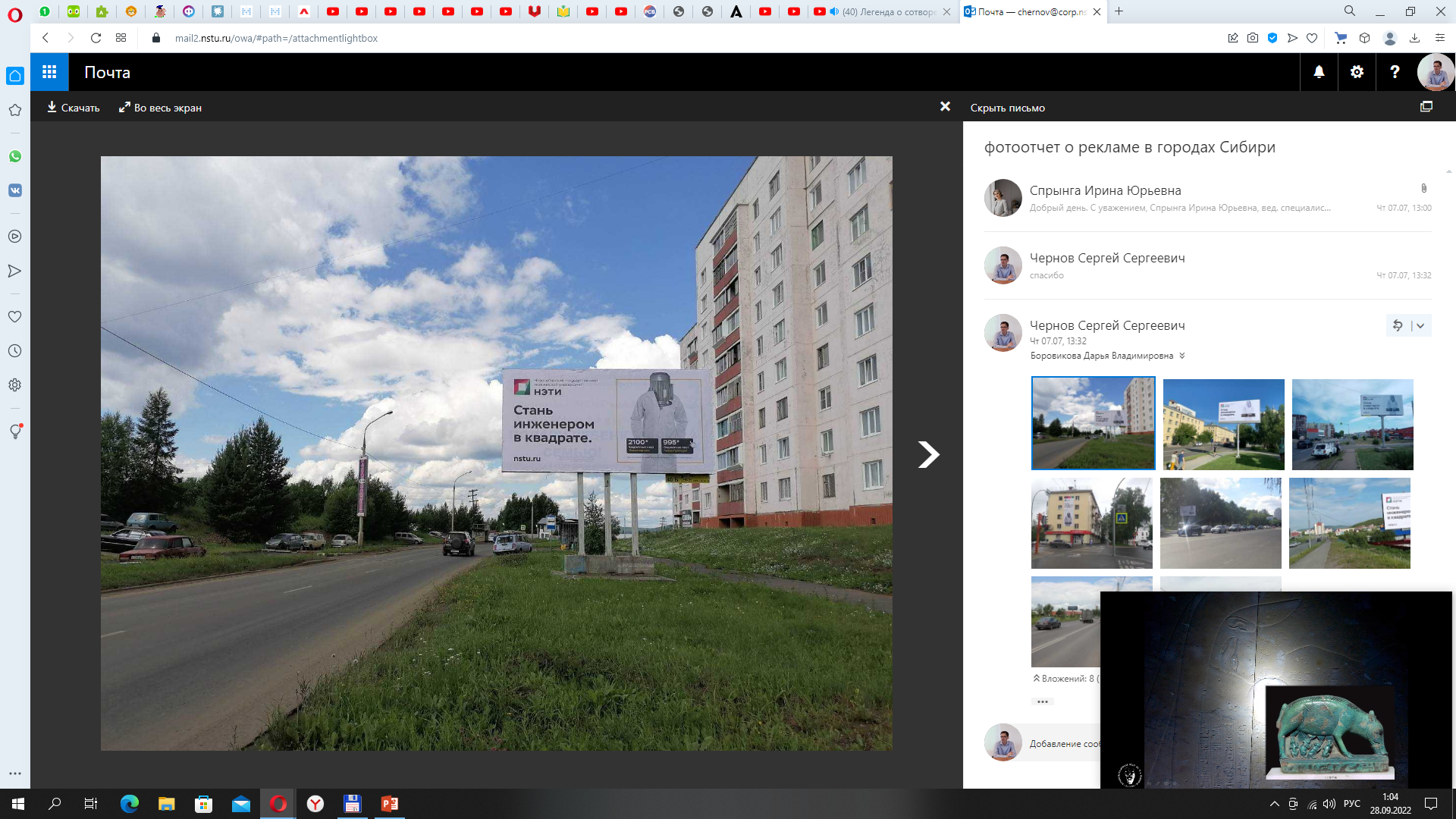 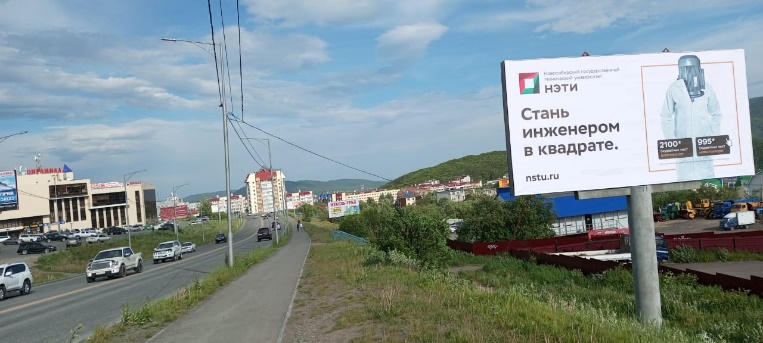 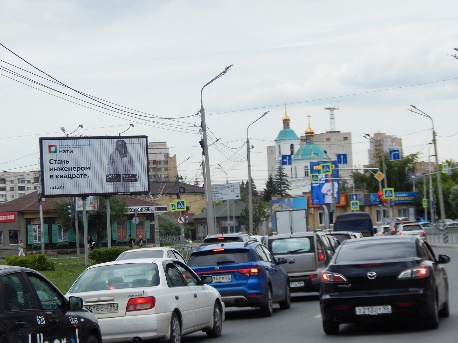 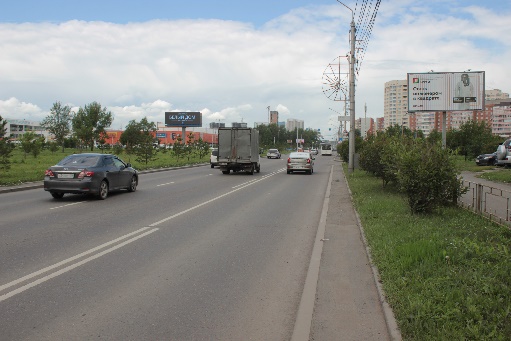 + интернет-реклама, реклама в метро, реклама на ТВ-приставках
ПРИЕМНАЯ КАМПАНИЯ 2022
+151
789
ПРИЕМНАЯ КАМПАНИЯ 2022: бакалавриат, специалитет
Конкурс по заявлениям
ПРИЕМНАЯ КАМПАНИЯ 2022: бакалавриат, специалитет
Конкурс по согласиям
ПРИЕМНАЯ КАМПАНИЯ 2022: бакалавриат, специалитет
Не были заполнены места в основные сроки
2022 г.
2020 г.
ИДО — 15 мест
РЭФ — 9 мест    
ФТФ — 3 места    
ФЛА — 1 место
2021 г.
ИДО — 37 мест
ФЛА — 13 мест    
МТФ — 4 места    
ФЭН.ЗО — 3 места
2022 г.
РЭФ — 10 мест
ФЛА — 57 мест    
МТФ — 4 места    
ФТФ — 22 места
ПРИЕМНАЯ КАМПАНИЯ 2022: бакалавриат, специалитет
Контингент иностранных граждан зачисленных в 2022/2023 учебном году
 17 из 9 стран дальнего зарубежья
1127 чел из 8 стран ближнего зарубежья
Очная форма обучения
Средний балл (контракт)
ПРИЕМНАЯ КАМПАНИЯ 2022: бакалавриат, специалитет
ПРИЕМНАЯ КАМПАНИЯ 2022: бакалавриат, специалитет
СМЕШАННЫЙ ФОРМАТ
Суперсервис (2021 г.):
936 – подали заявления
691 – допущены до конкурса 
106 – подали согласия


ДИНАМИКА ПРИЕМА ПО ГРУППАМ НАПРАВЛЕНИЙ:
(2022):
3195 – подали заявления
2336 – допущены до конкурса
480 – подали согласия
ПРИЕМНАЯ КАМПАНИЯ 2022: бакалавриат, специалитет
География приема (по поданным заявлениям)
География приема (по зачисленным)
ПРИЕМНАЯ КАМПАНИЯ 2022: СПО
ПРИЕМНАЯ КАМПАНИЯ 2022: магистратура, аспирантура
Магистратура
Аспирантура
ПРИЕМНАЯ КАМПАНИЯ 2022: магистратура
Зачисленные по результатам олимпиады М2 (41 чел.)
ПРИЕМНАЯ КАМПАНИЯ 2022: бакалавриат, магистратура
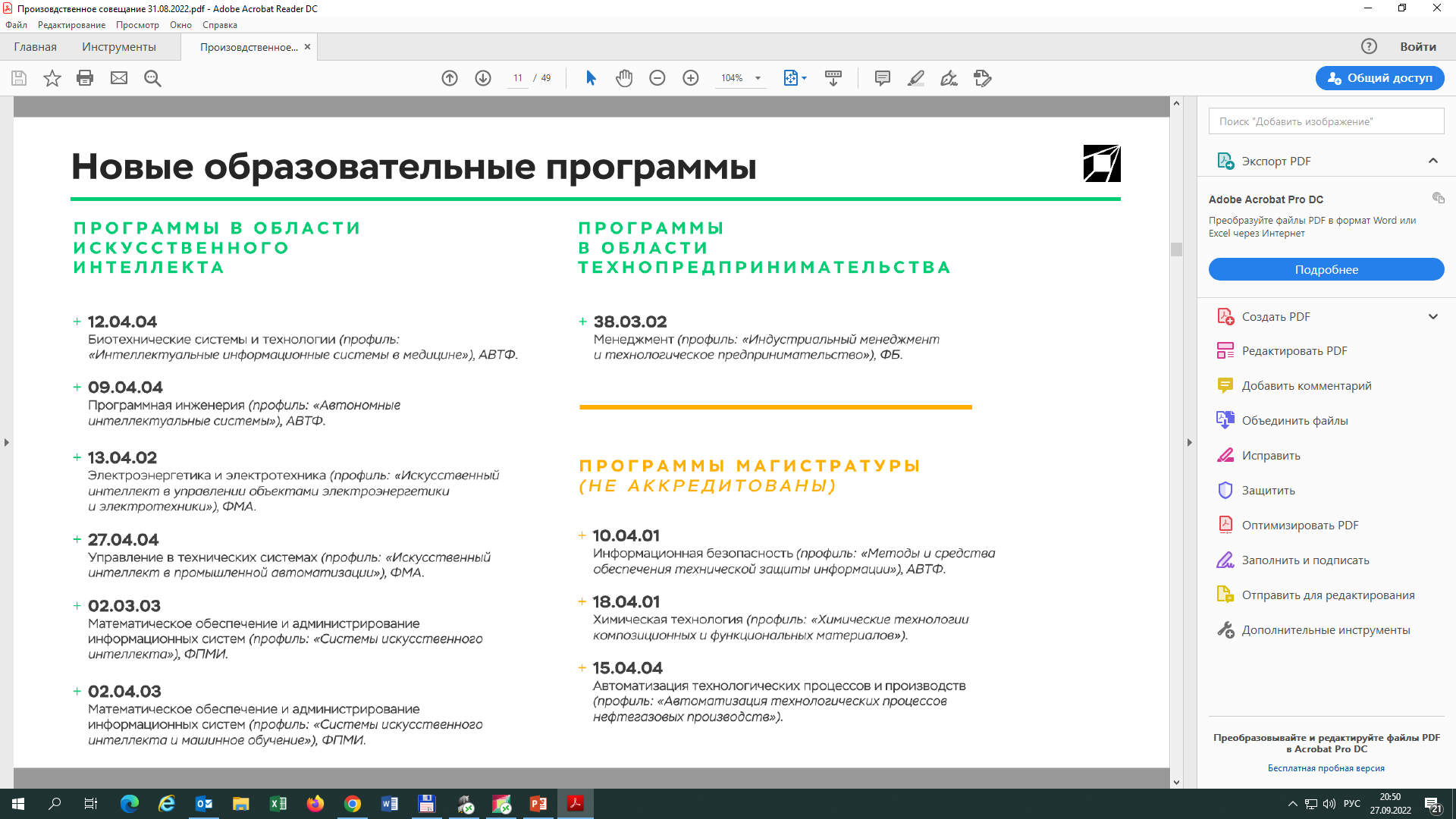 ПРИЕМНАЯ КАМПАНИЯ 2022: иностранцы
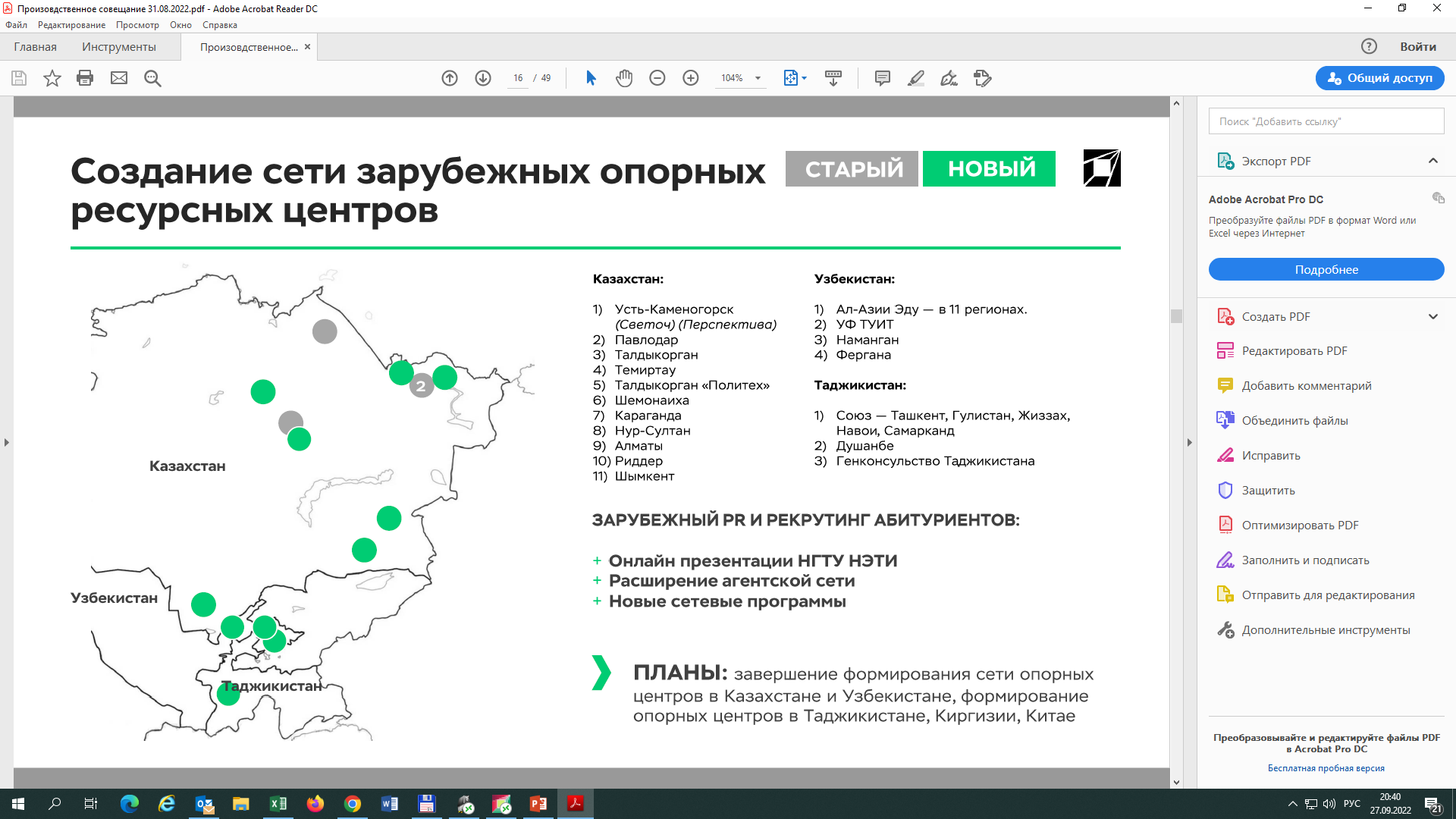 Открытие точек приёма документов и проведения экзаменов за рубежом
Создание отдельных каналов коммуникации с иностранными гражданами
Создание отдельного окна приёма иностранных абитуриентов
Расширение партнерских отношений с рекрутинговыми компаниями
Проведение серии мастер-классов для иностранных граждан по решению олимпиадные задач (онлайн и офлайн формат)
Международная интернет-олимпиада по физике среди учащихся выпускных классов школ «Energy world»
ПРИЕМНАЯ КАМПАНИЯ 2022: география иностранцев
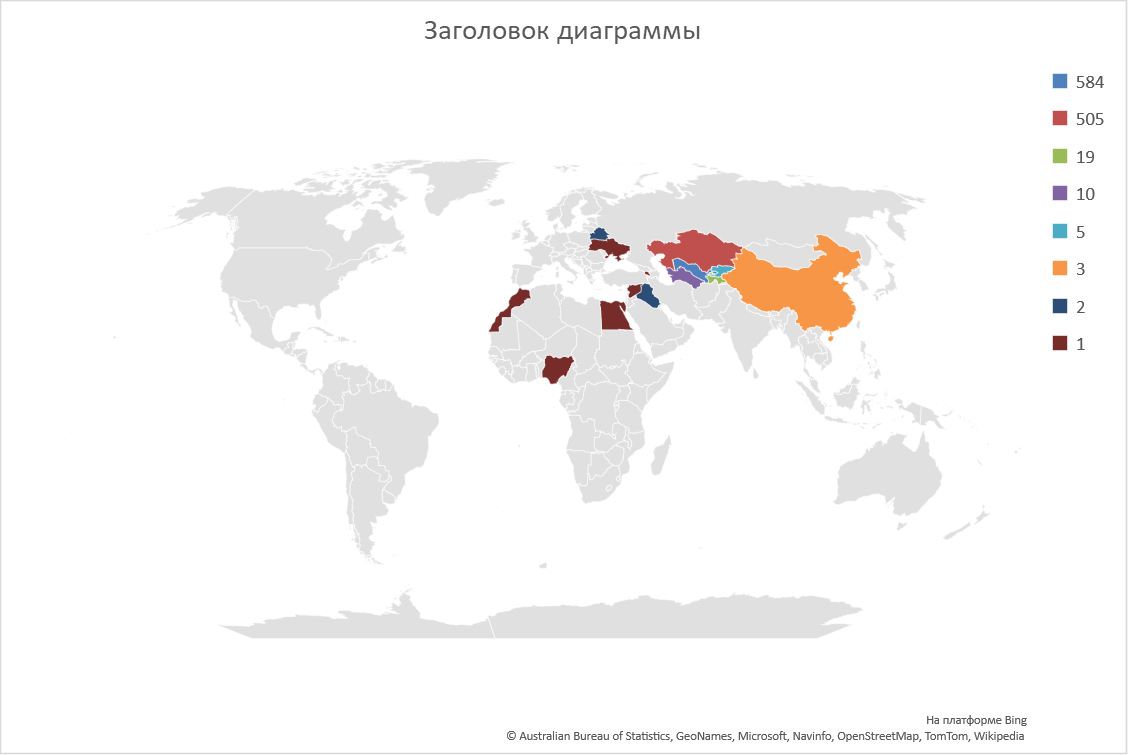 ПРИЕМНАЯ КАМПАНИЯ 2022: иностранцы
Доля иностранных студентов, поступивших в НГТУ в 2020-2022 гг.
ПРИЕМНАЯ КАМПАНИЯ 2022: целевики
Прием в рамках детализированной МОН целевой квоты
 Проведение первого Целевого дня открытых дверей → все предприятия, участвовавшие в Целевом ДОДе, заполнили свои квоты договорами с участниками мероприятия.
 Расширение компаний-партнеров в рамках целевого приема.
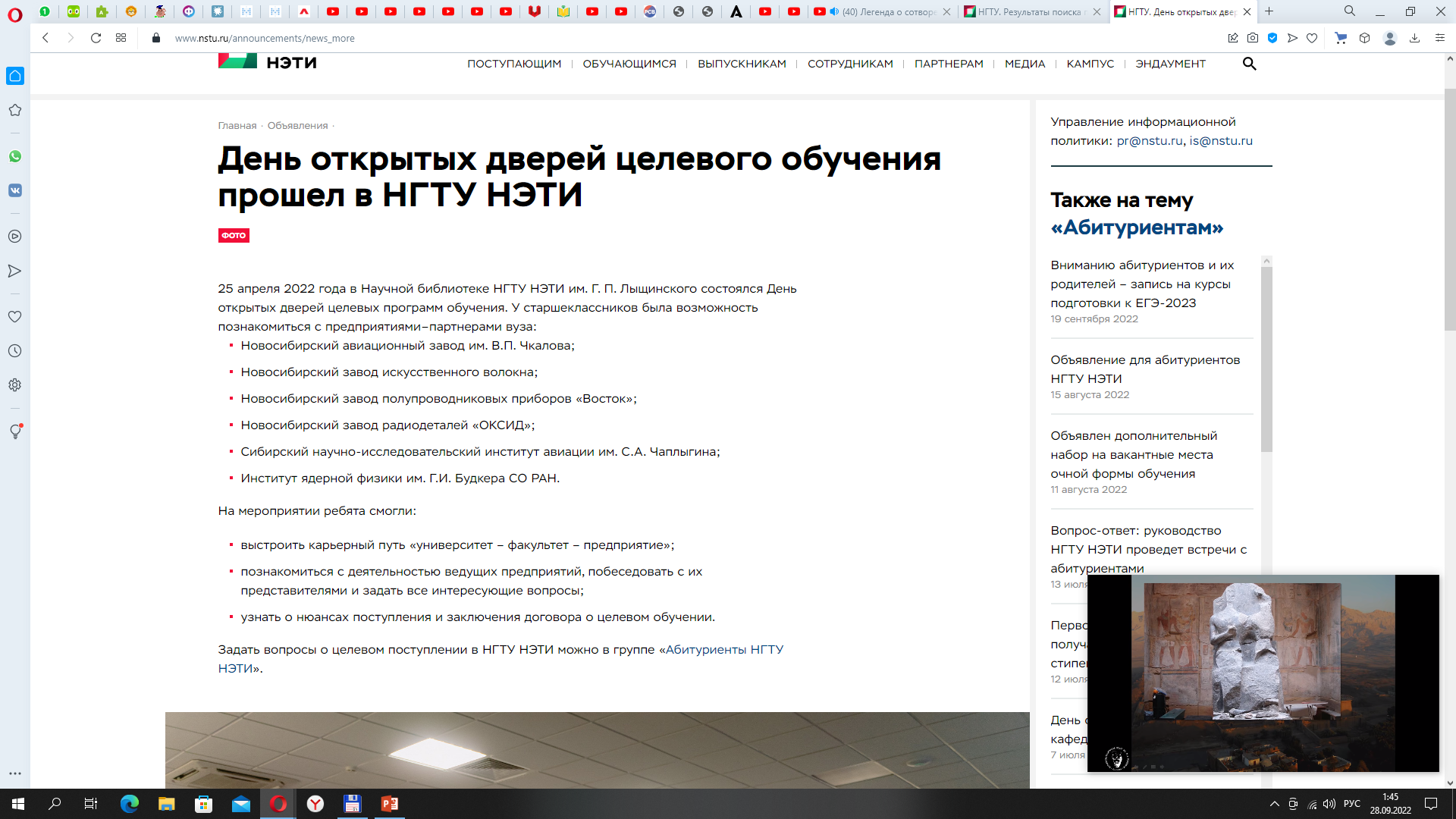 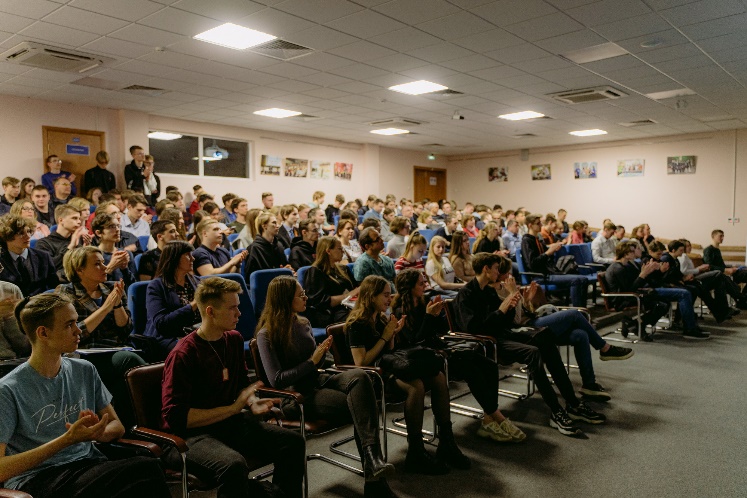 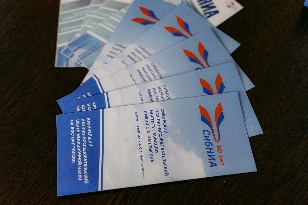 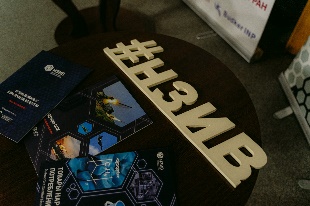 ПРИЕМНАЯ КАМПАНИЯ 2022: целевики
Количество целевиков, принятых на обучение в 2020-2022 гг.
ПРИЕМНАЯ КАМПАНИЯ 2022: целевики
ПРИЕМНАЯ КАМПАНИЯ 2022:
баллы при поступлении 255 и более
* ВИ+ЕГЭ / ЕГЭ
** 1-2 сессии на «4» и «5»
Ключевые показатели программы «ПРИОРИТЕТ-2030»
ПРИЕМНАЯ КАМПАНИЯ 2023/2024 учебного года
До 01.11.2021 г. правила приема и план набора (изменение конкурсных групп, перераспределение КЦП между факультетами)
Ориентация всей работы по довузовскому образованию на ключевые показатели университета – средний балл ЕГЭ, целевики, другие регионы, иностранцы
Развитие олимпиады «Будущее Сибири» - проведение (очно) в других регионах, странах (150 человек прием в рамках квоты Россотрудничества)
Проведение «целевых» олимпиад в других регионах
Описание образовательных программ
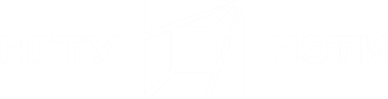 ИТОГИ ПРИЕМНОЙ КАМПАНИИ 2022/2023 УЧЕБНОГО ГОДА
Проректор по учебной работе
к.э.н., доцент
Чернов Сергей Сергеевич